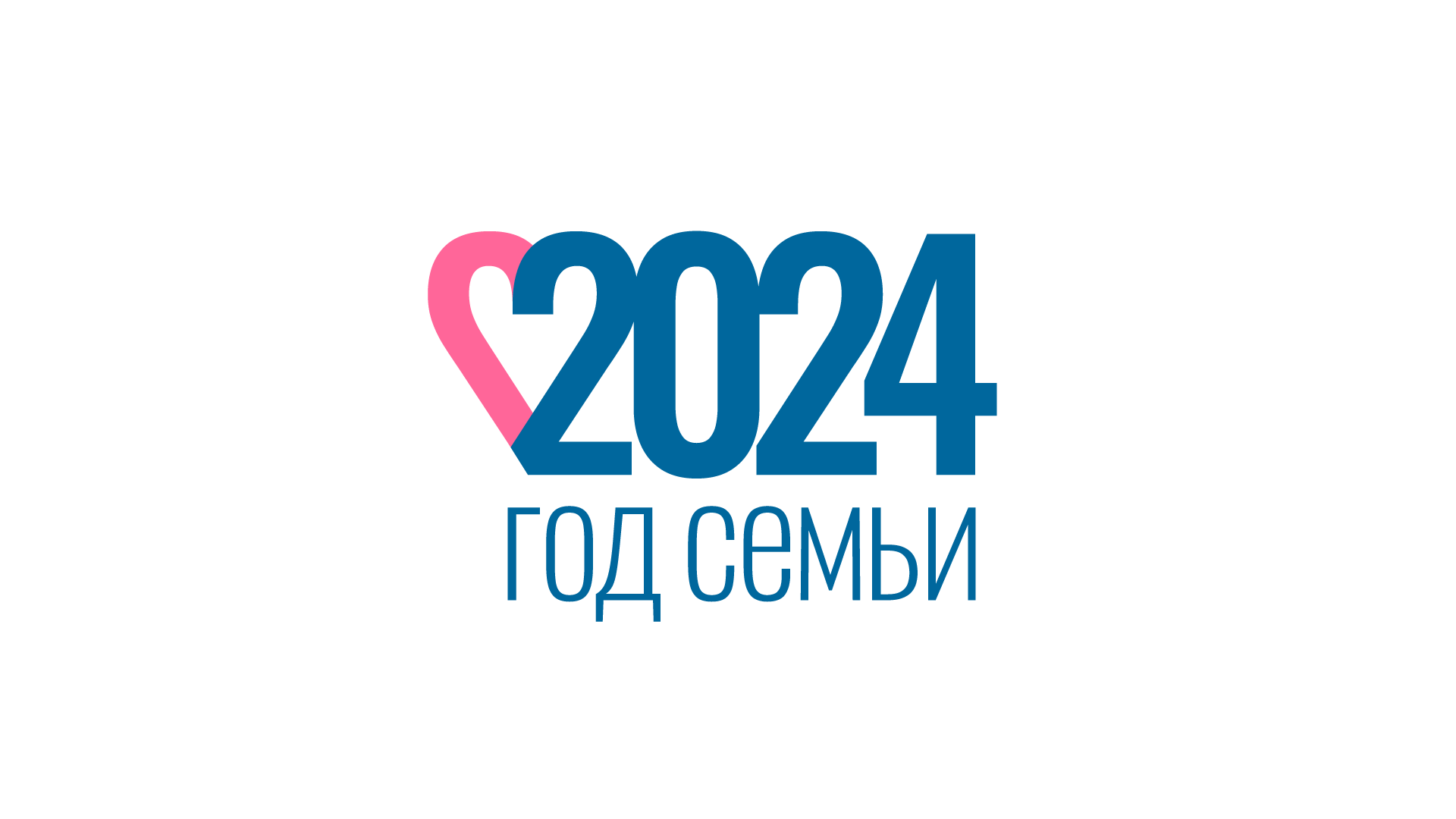 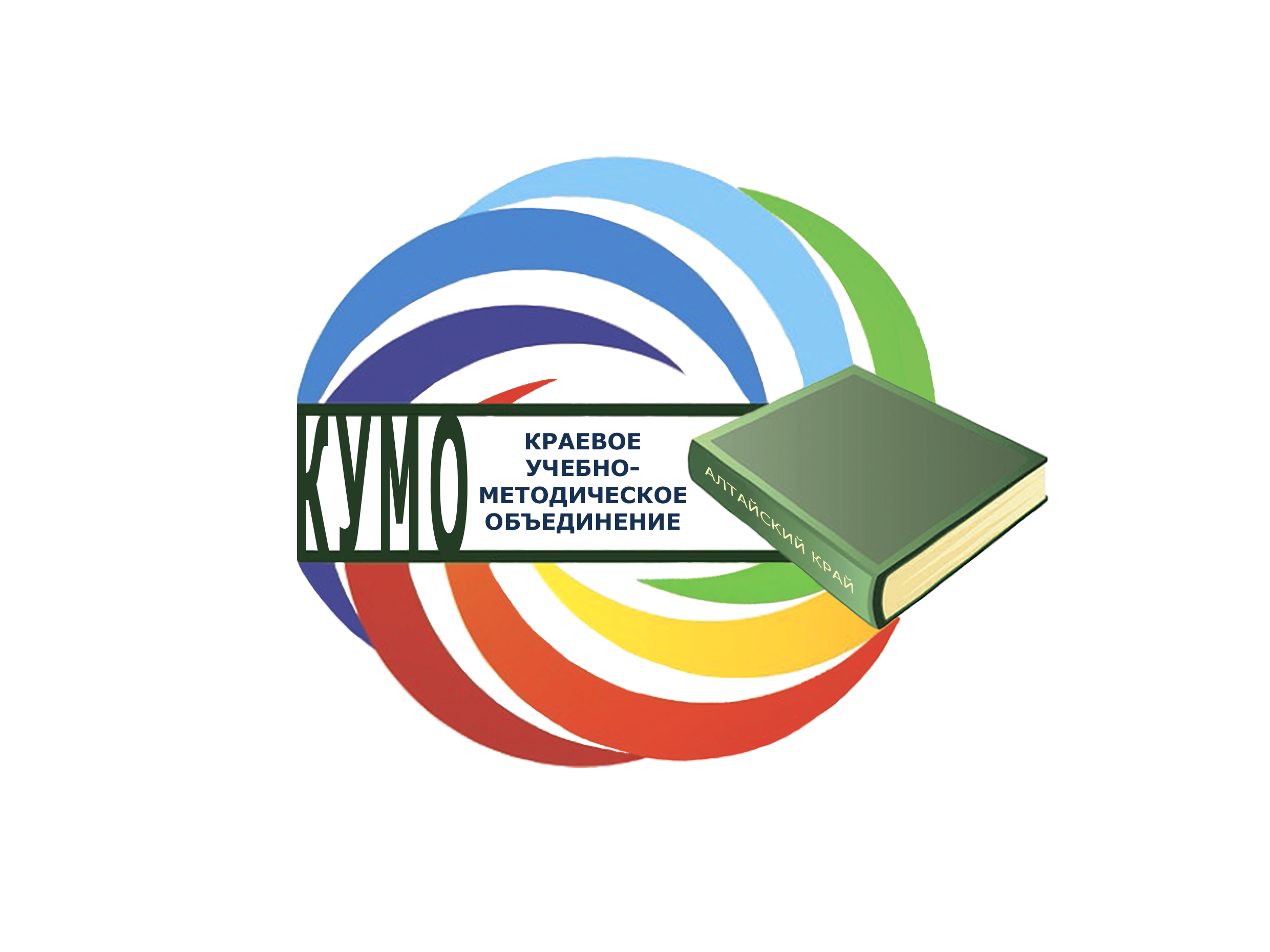 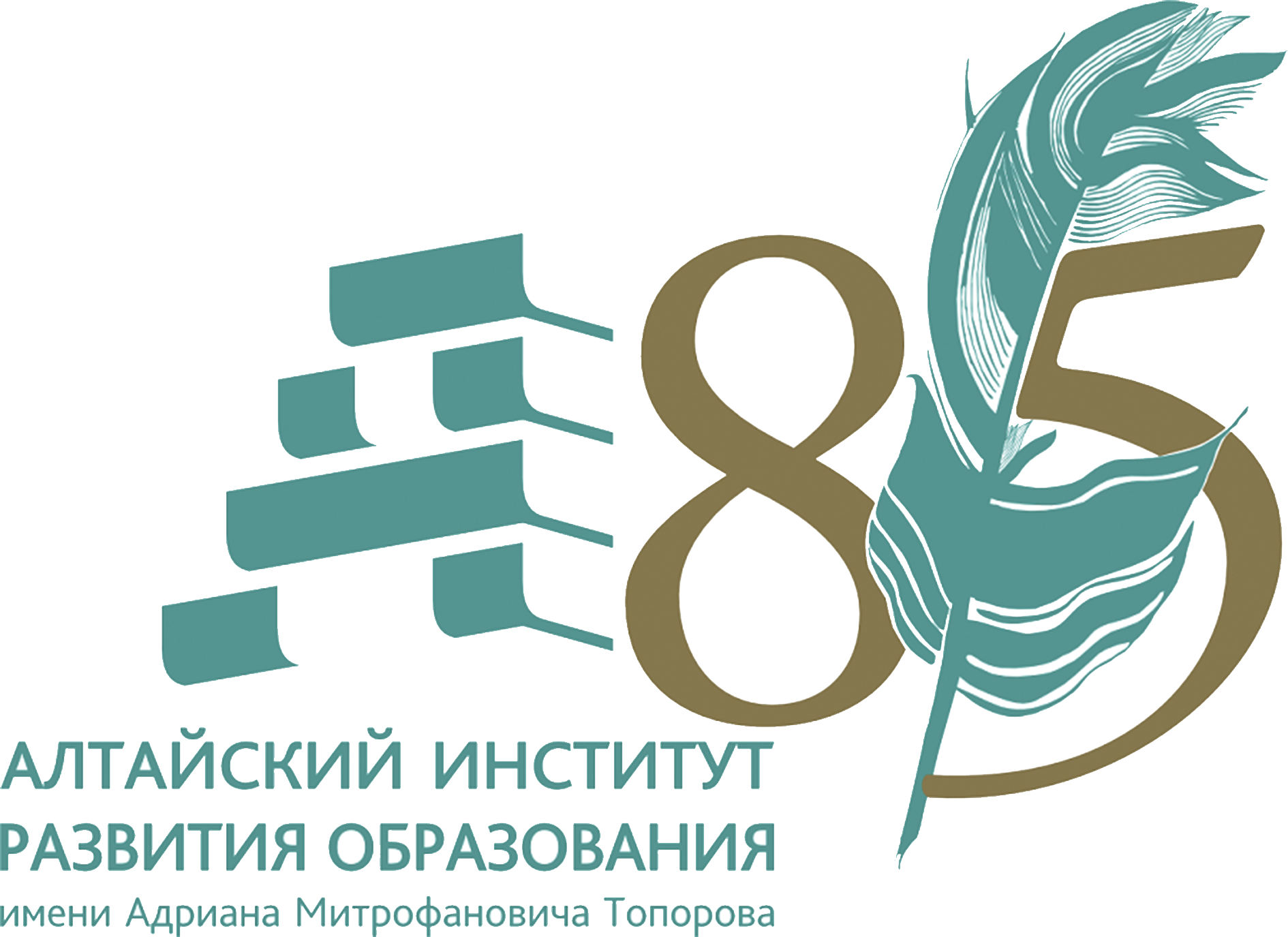 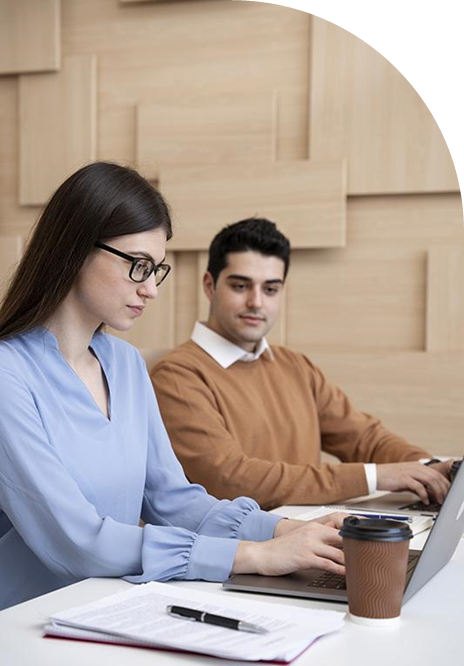 Результаты ГИА 2023 года в г. Новоалтайске. Актуальные вопросы подготовки школьников к ГИА-2024.
Пенкина Лилия Владимировна руководитель ММО физики г.Новоалтайска, учитель физики МБОУ «СОШ №19 города Новоалтайска Алтайского края»
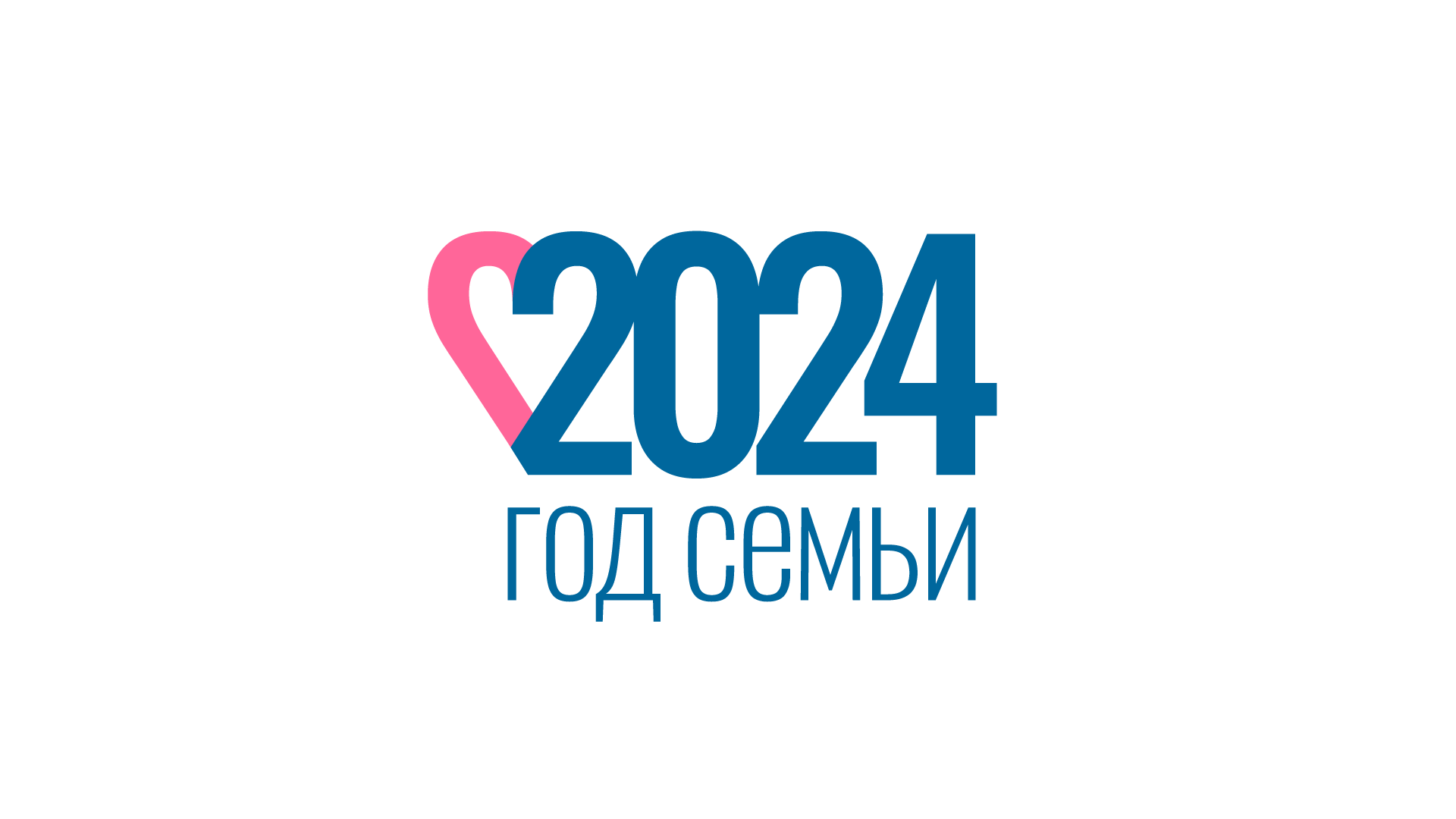 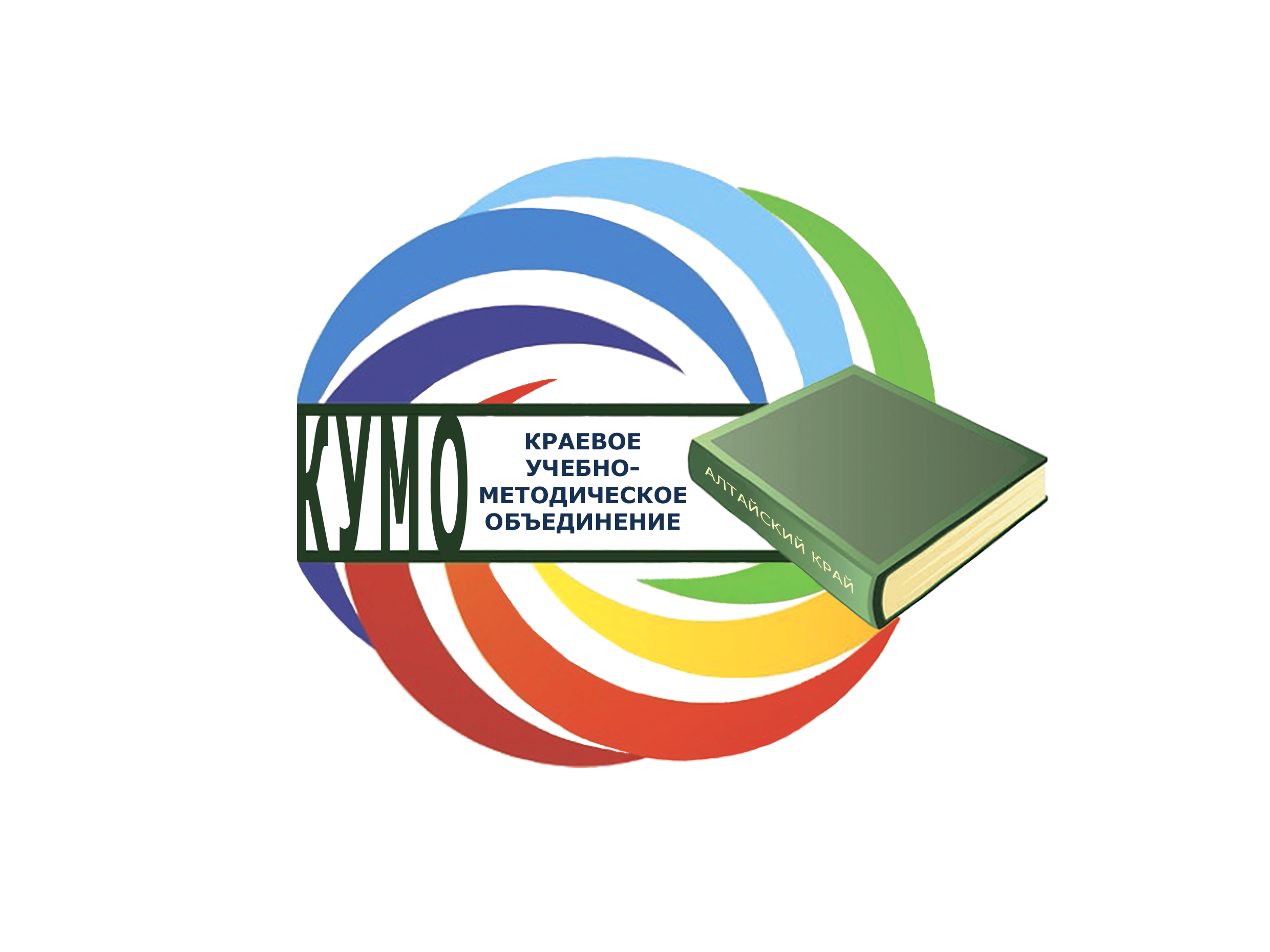 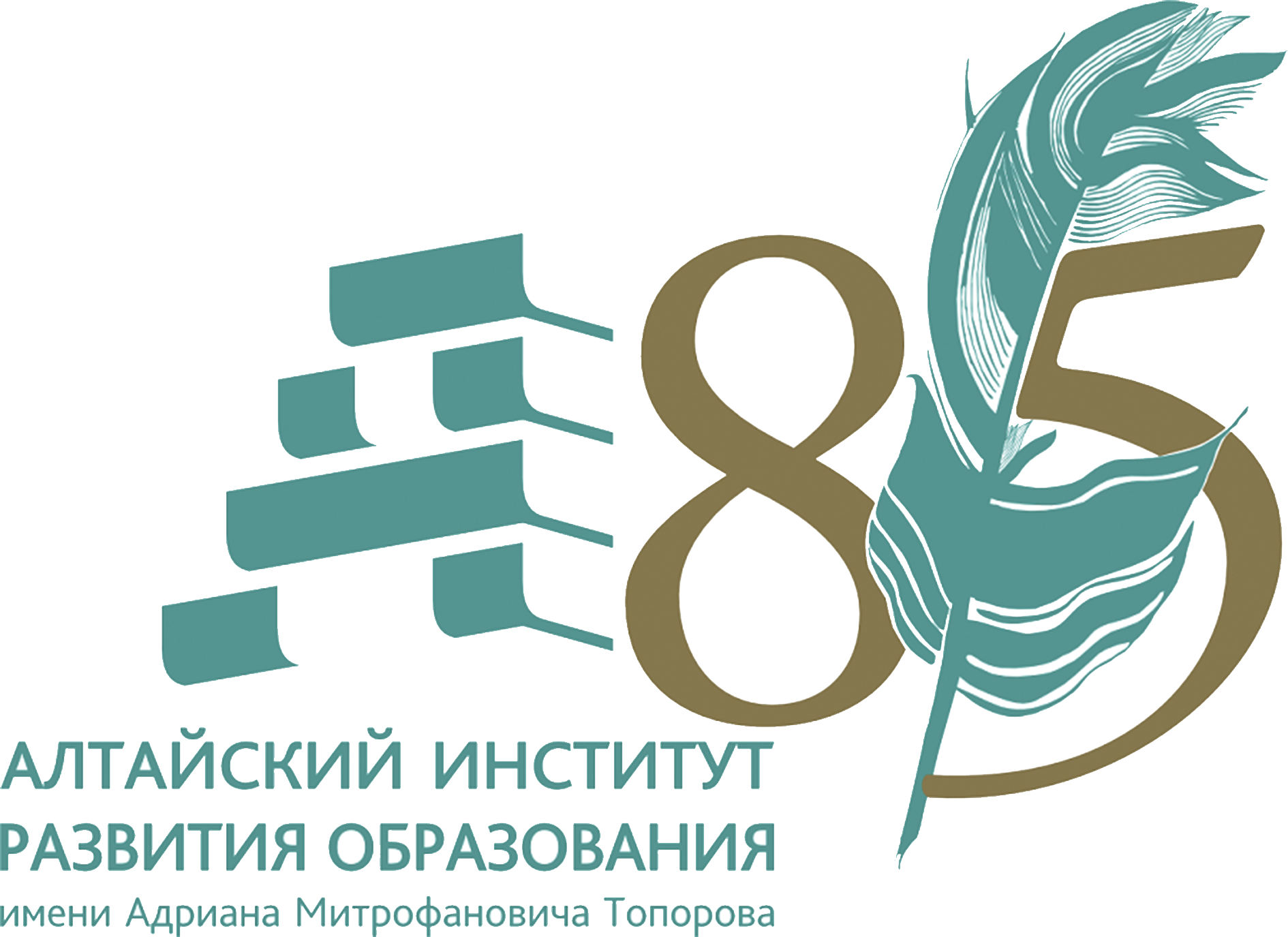 Чтим традиции, 
внедряем инновации
Результаты ОГЭ
Результаты ОГЭ
Результаты ОГЭ
Результаты ОГЭ
Результаты ОГЭ 2023
В «не лидеры» края школы города не попали
Лидер в городе
Учитель Связова  Галина Петровна
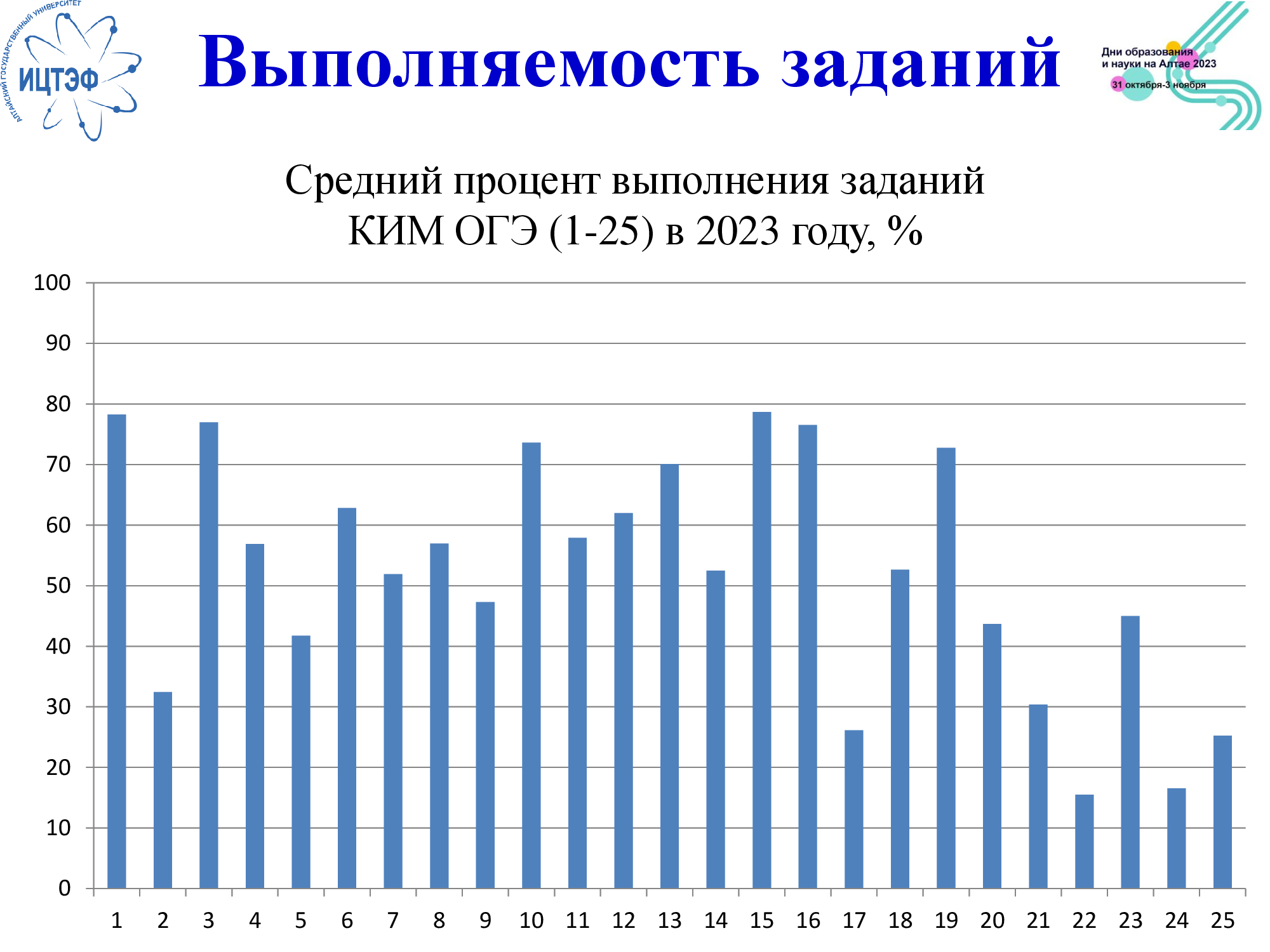 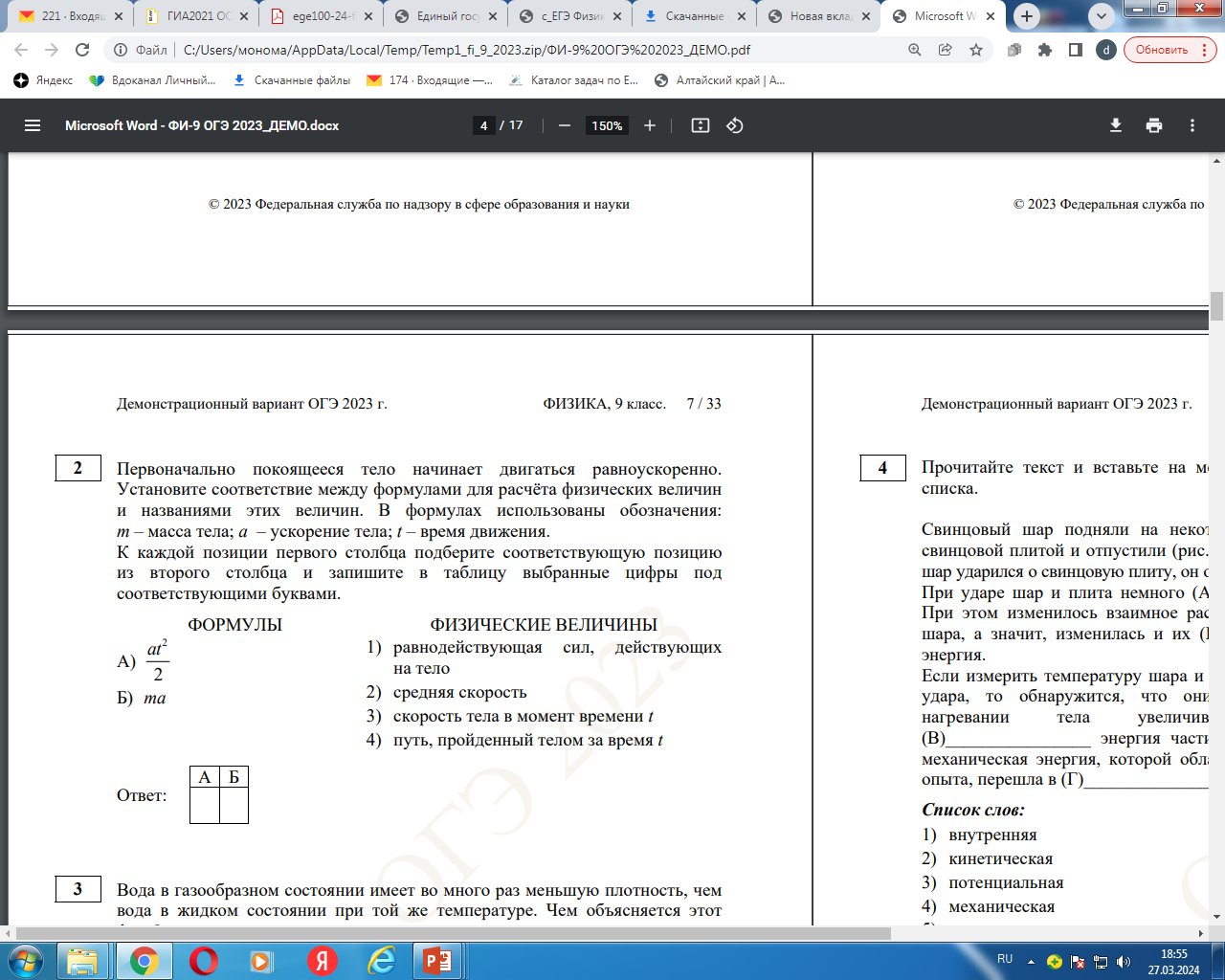 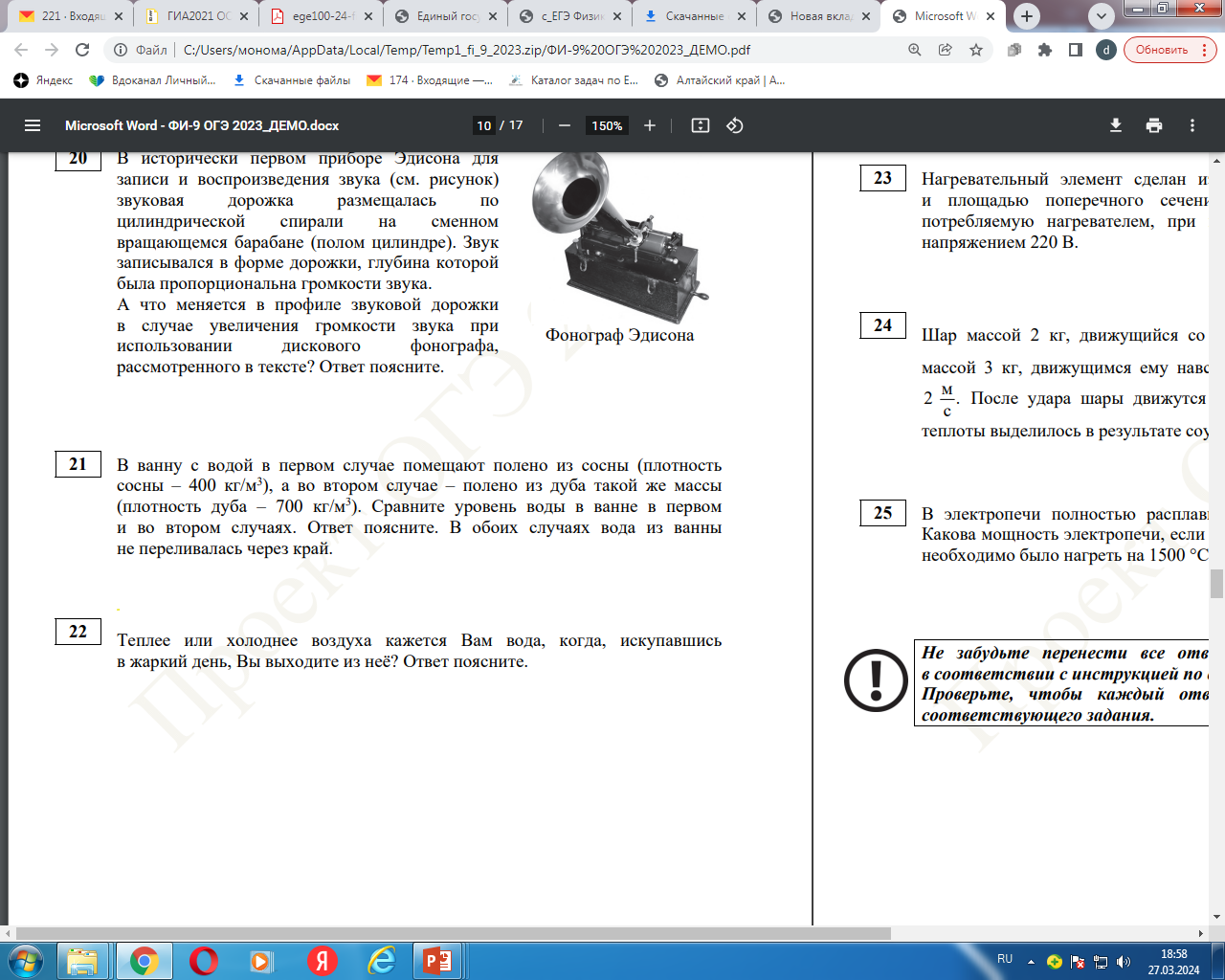 Сделали подборку заданий по функциональной грамотности
Задания 7 класс
https://disk.yandex.ru/d/WQ5lT3rVqWPbNg
Задания 8 класс
https://disk.yandex.ru/d/jbGgon5JMoPA7w
Задания 9 класс
https://disk.yandex.ru/d/uGGvgQ-OV-FiJQ
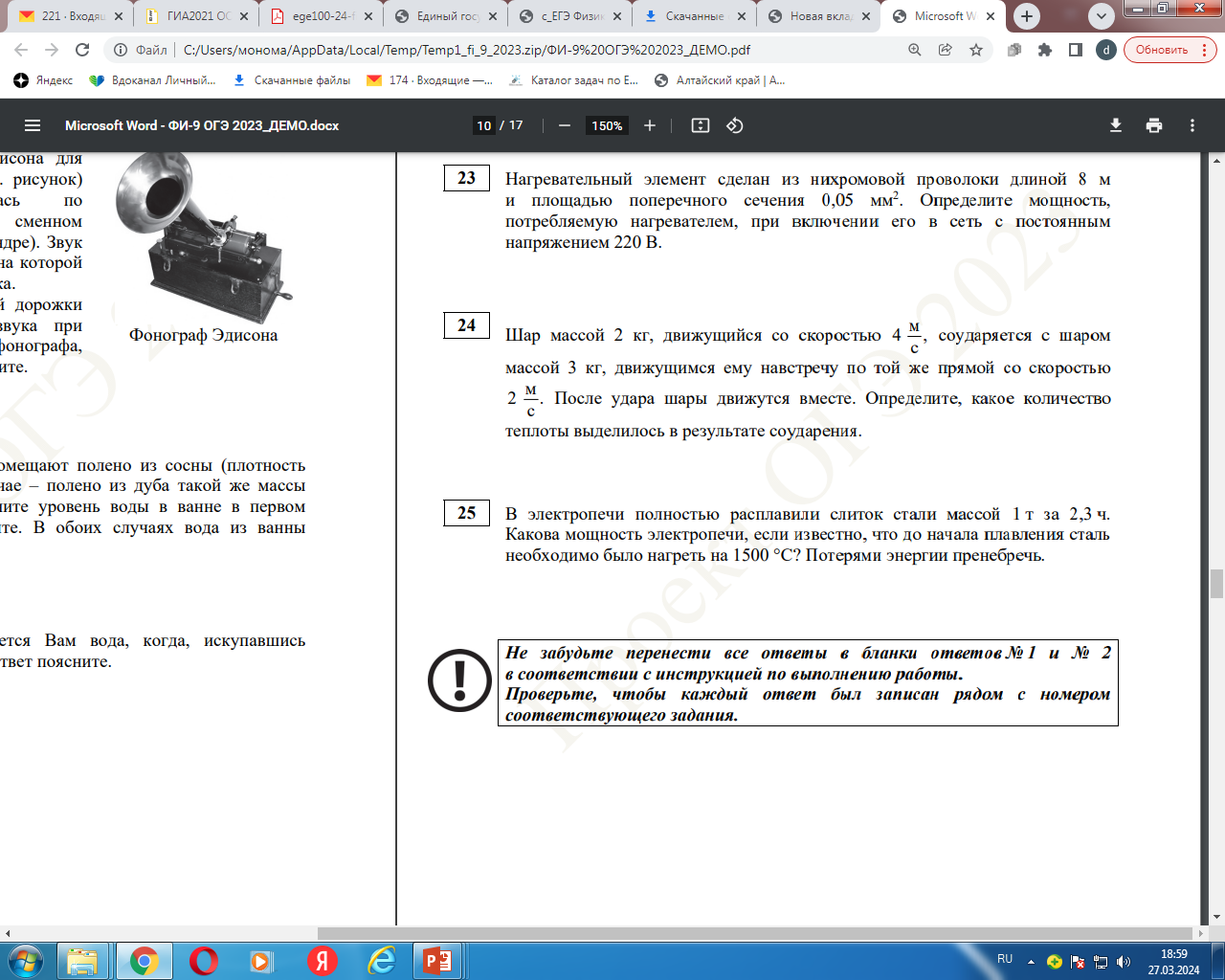 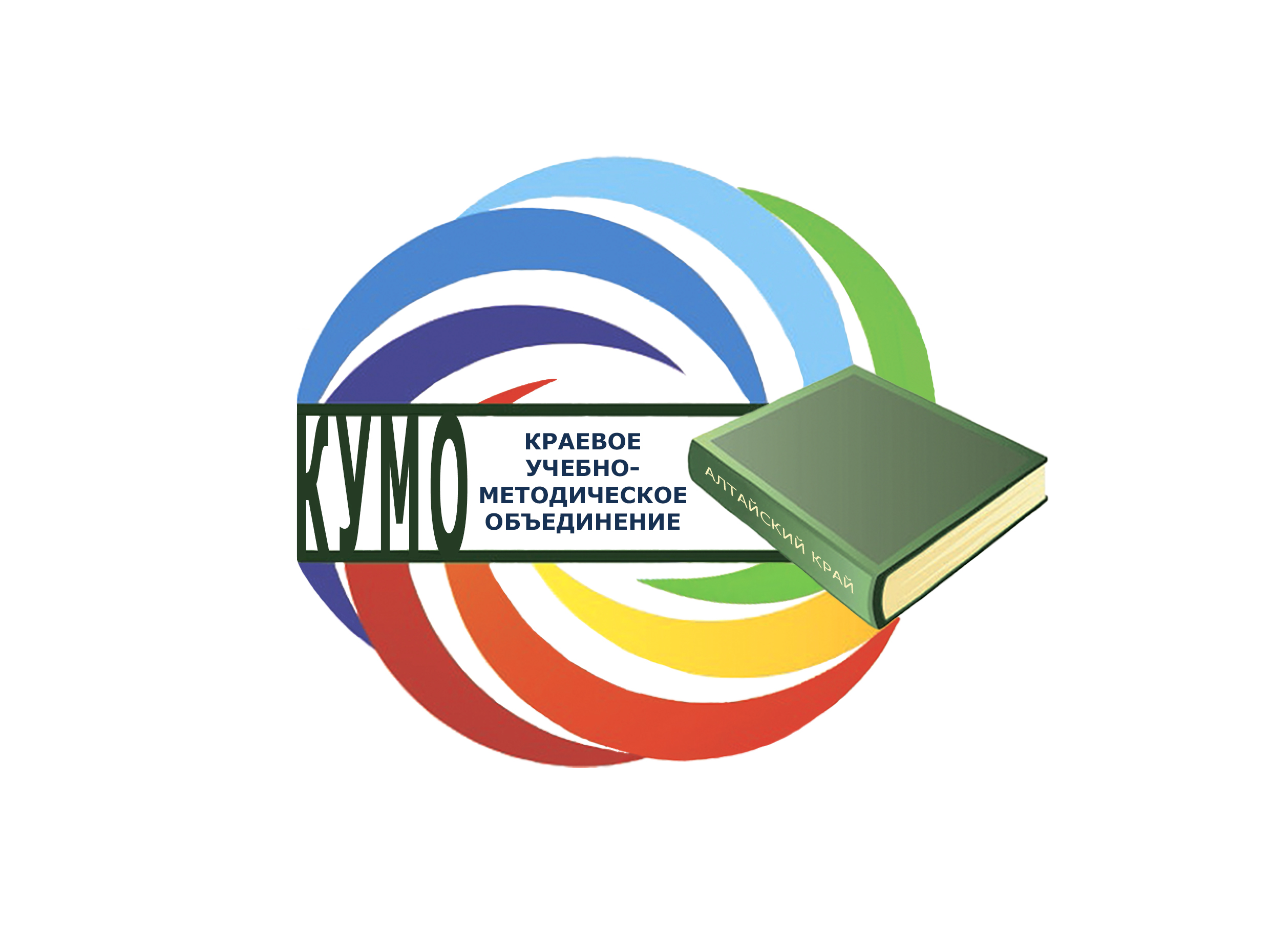 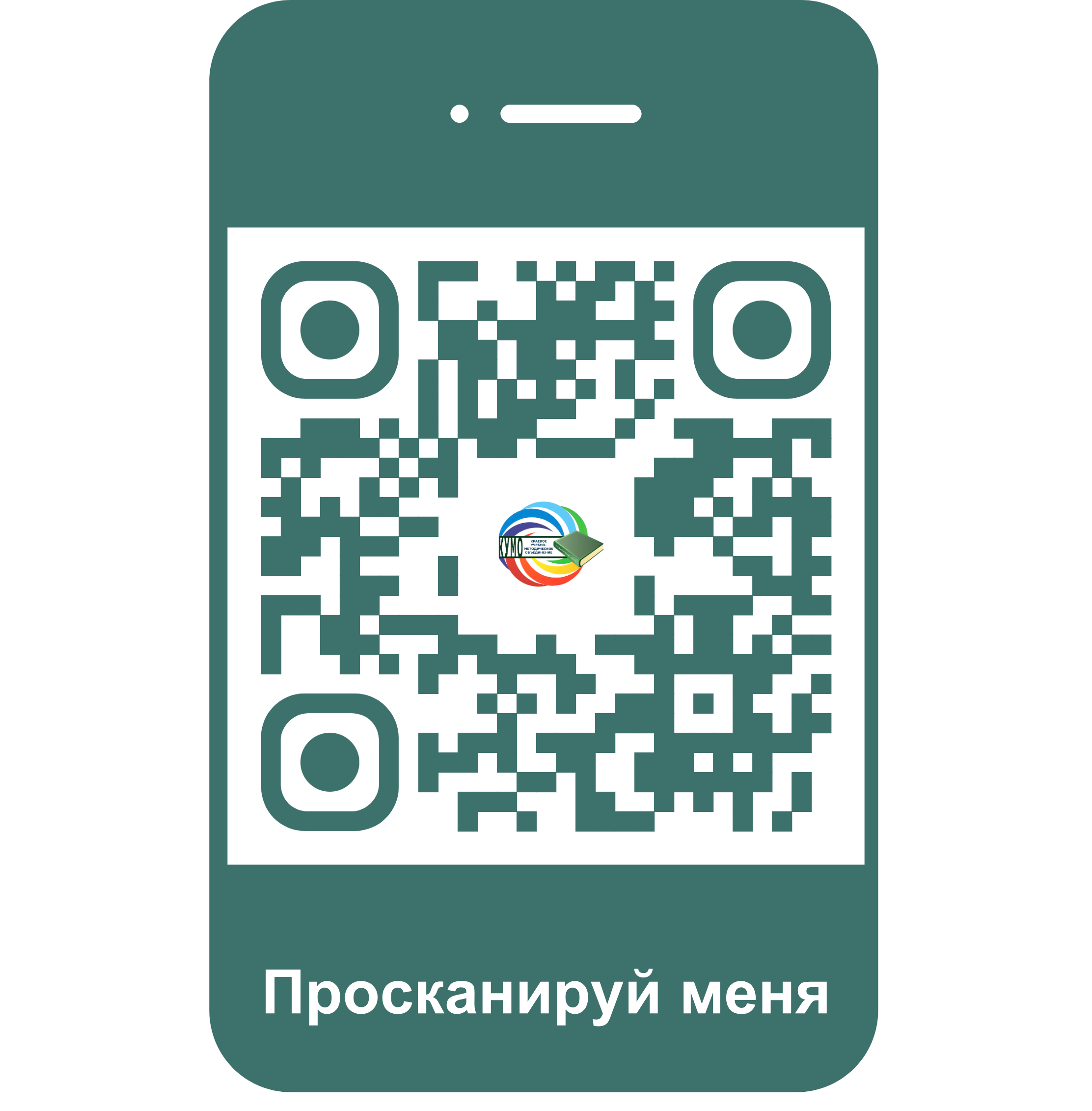 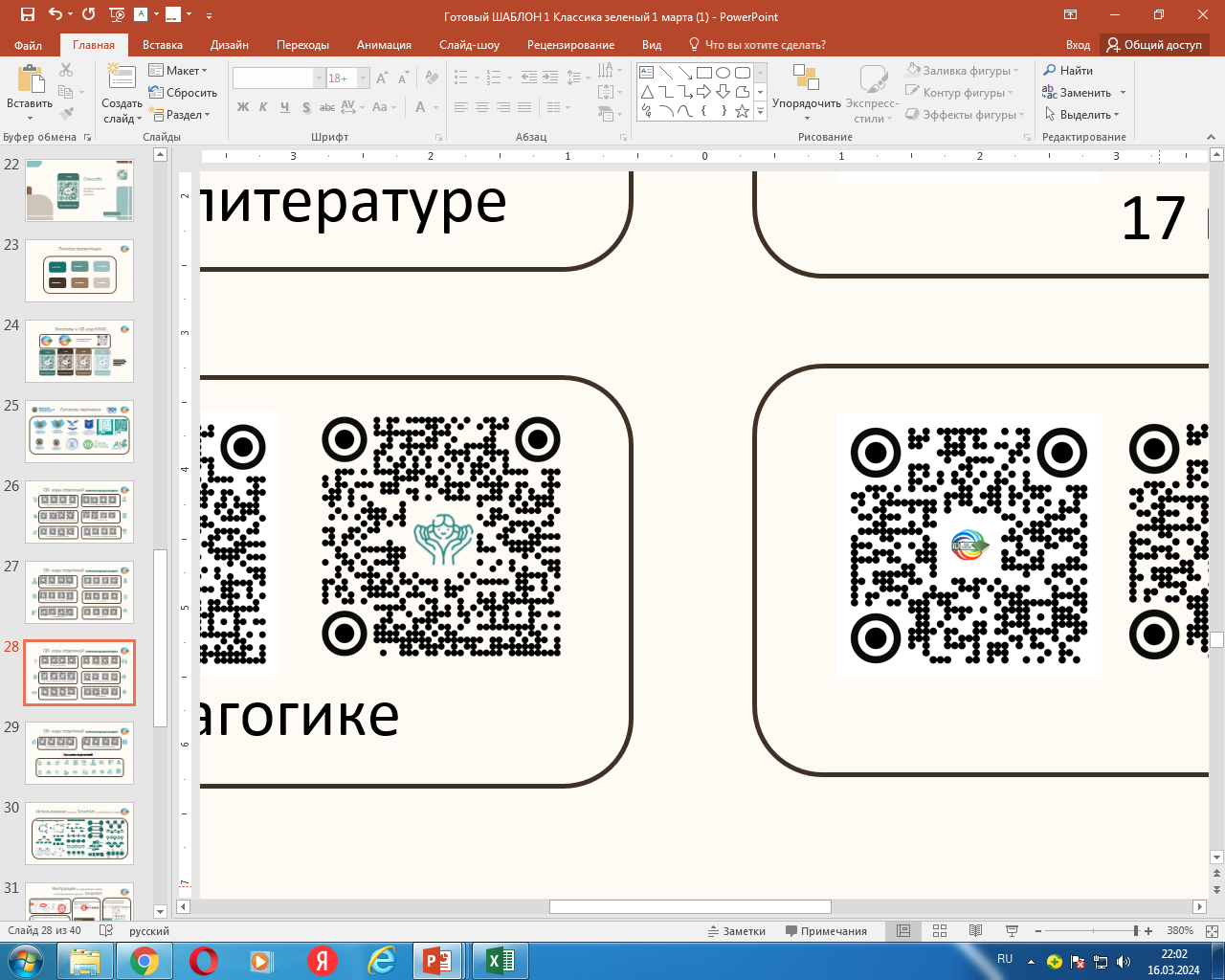 Более подробная информация о заданиях и ошибках ОГЭ в разделе «Материалы мероприятий»https://iro22.ru/kumo/physics/helpful-information/#
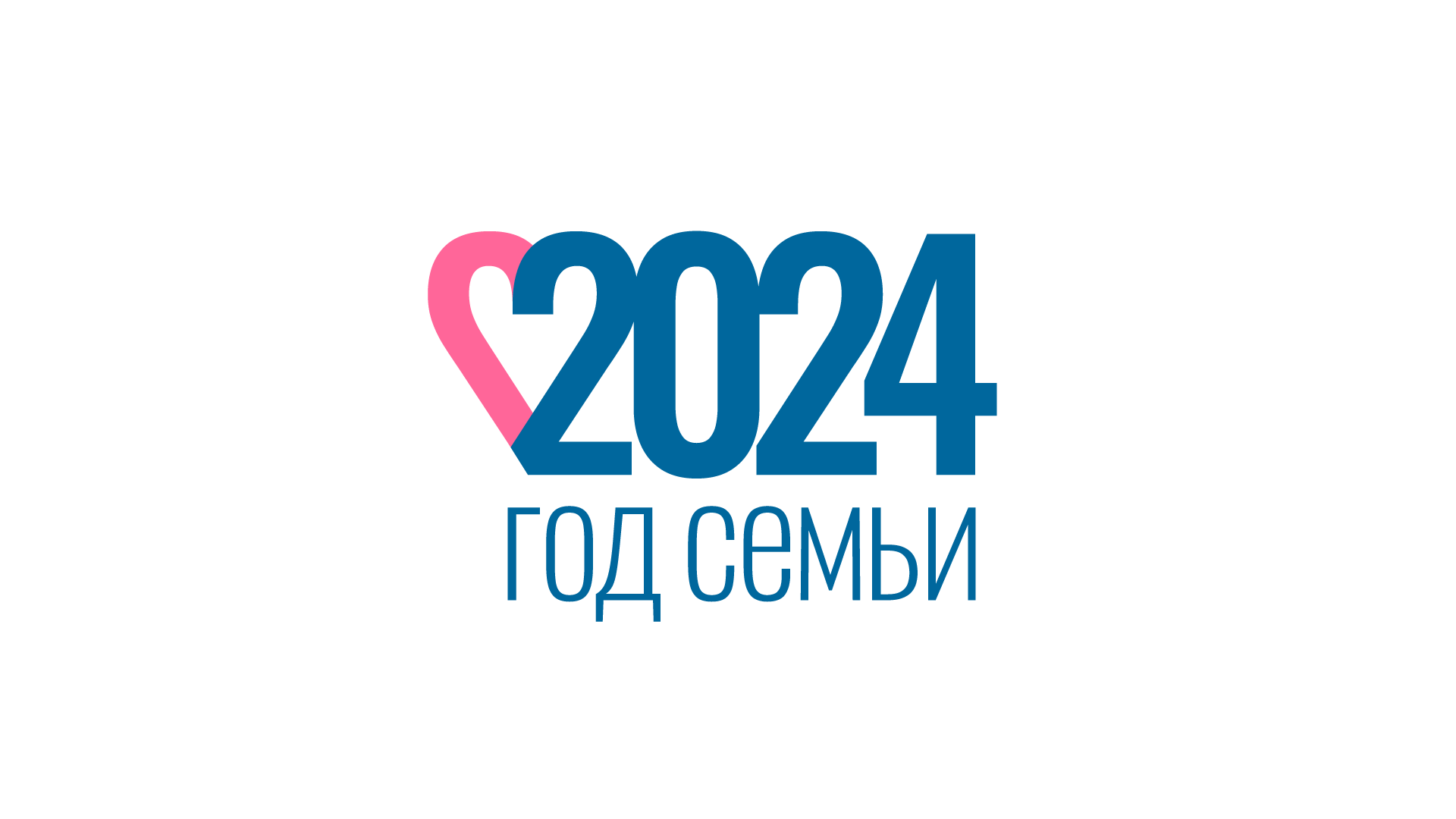 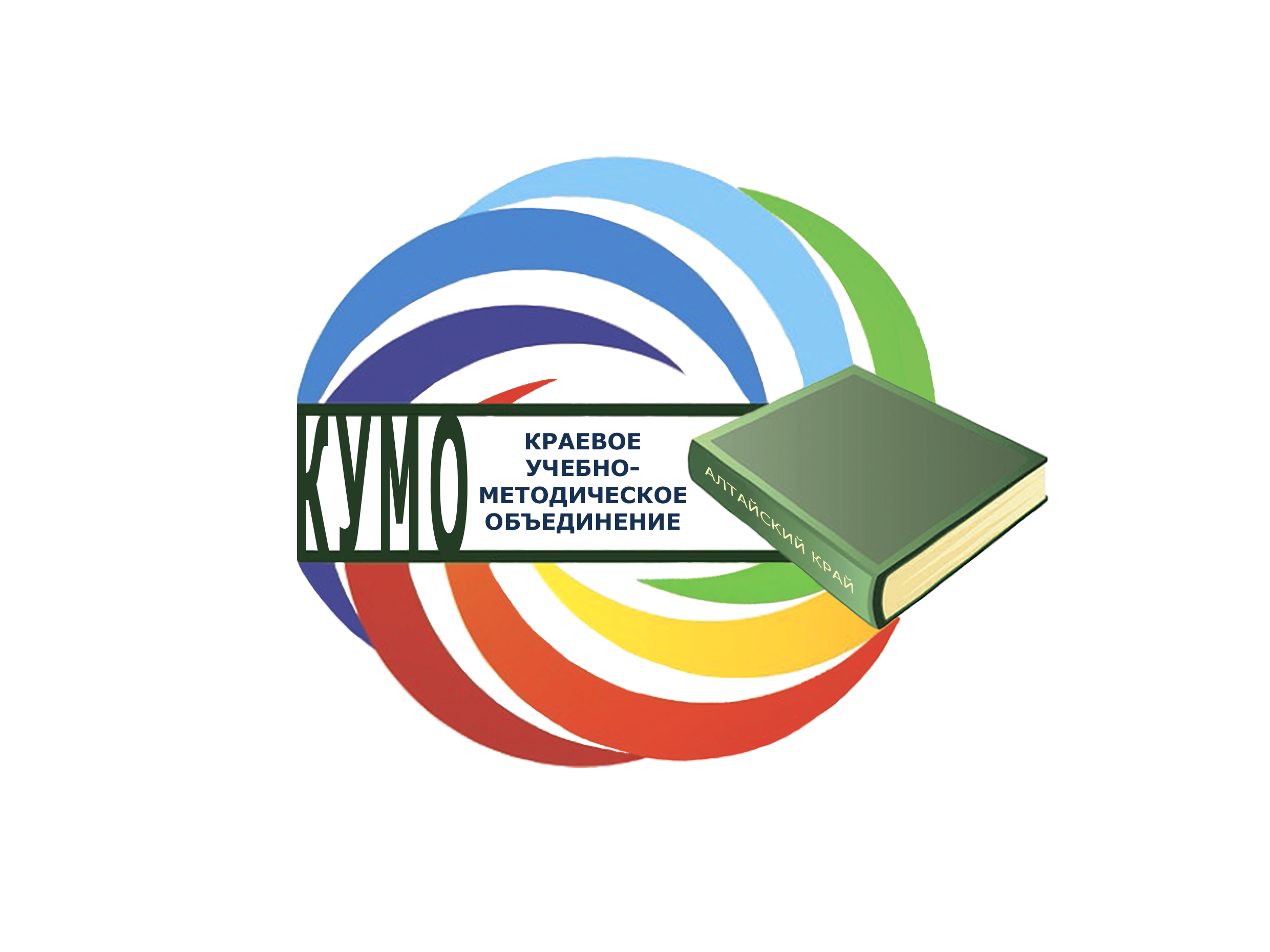 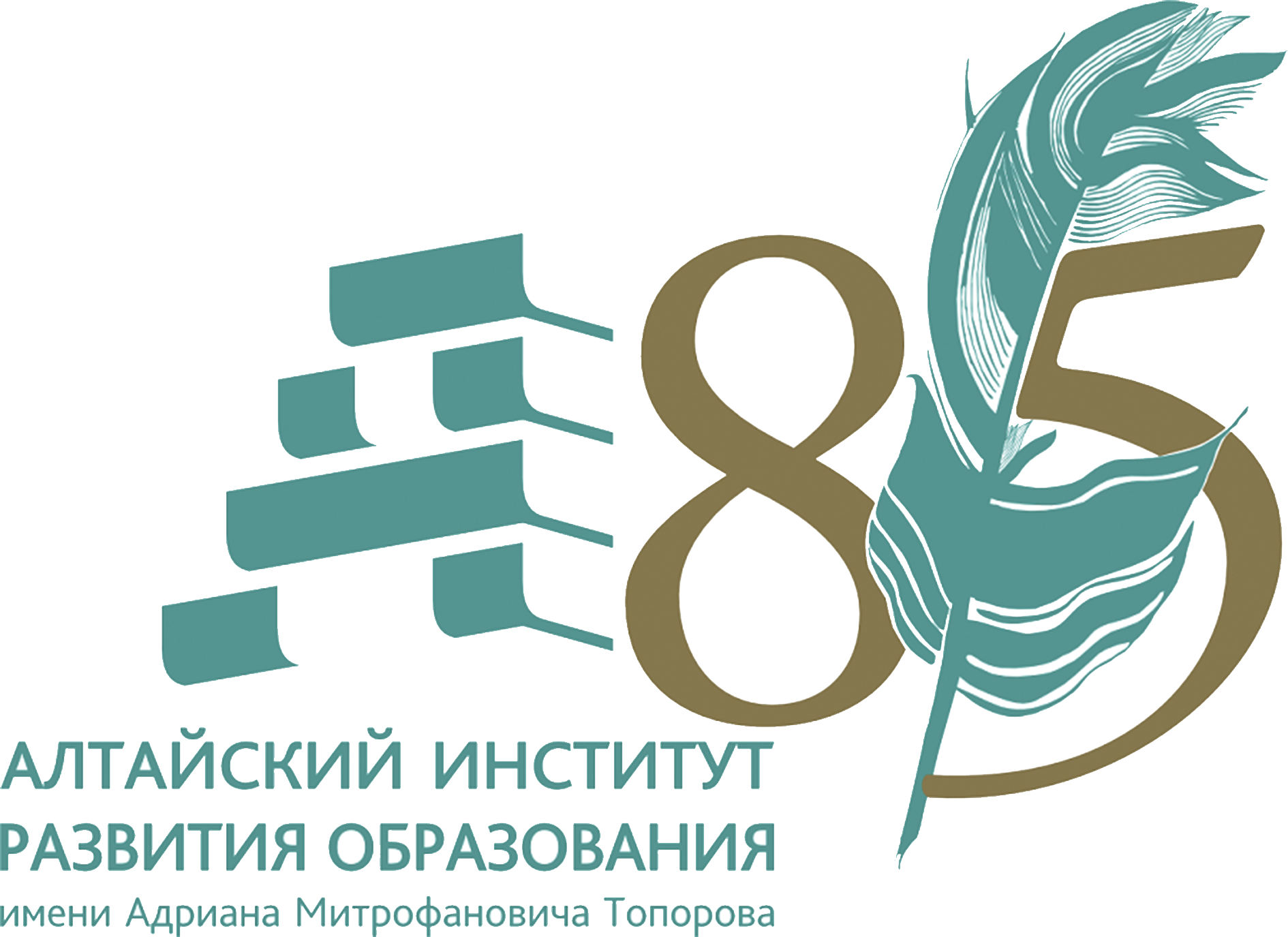 Чтим традиции, 
внедряем инновации
Результаты ЕГЭ
Информатика и ИКТ 
29 человек (2022) 
  28 человек (2023)
Результаты ЕГЭ
Профильные классы имеют 5 школ из 11
    СОШ №1
СОШ №10
СОШ №12
СОШ №19
Лицей№8
Результаты ЕГЭ
Результаты ЕГЭ
Результаты ЕГЭ
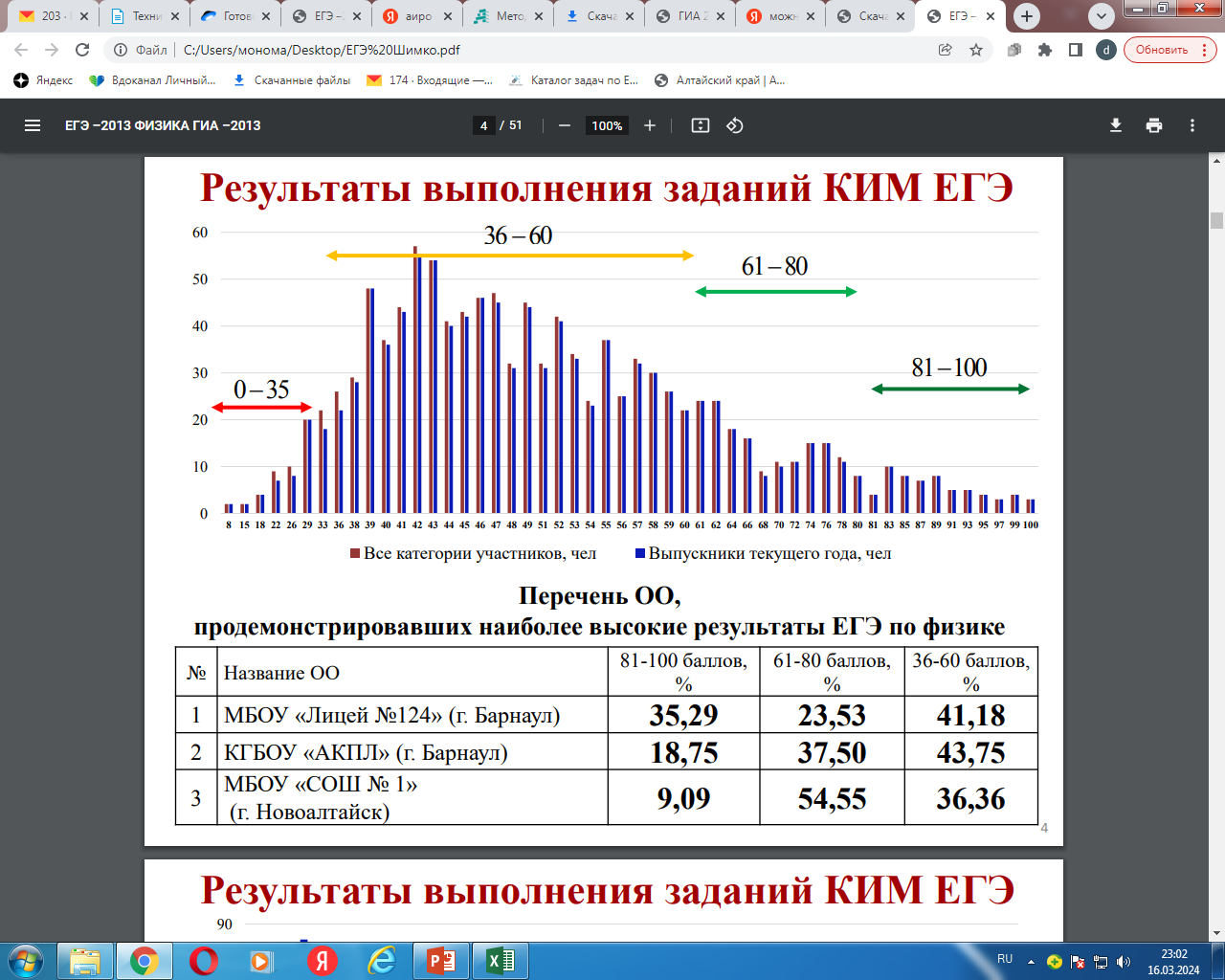 Учитель Устинова Елена Викторовна
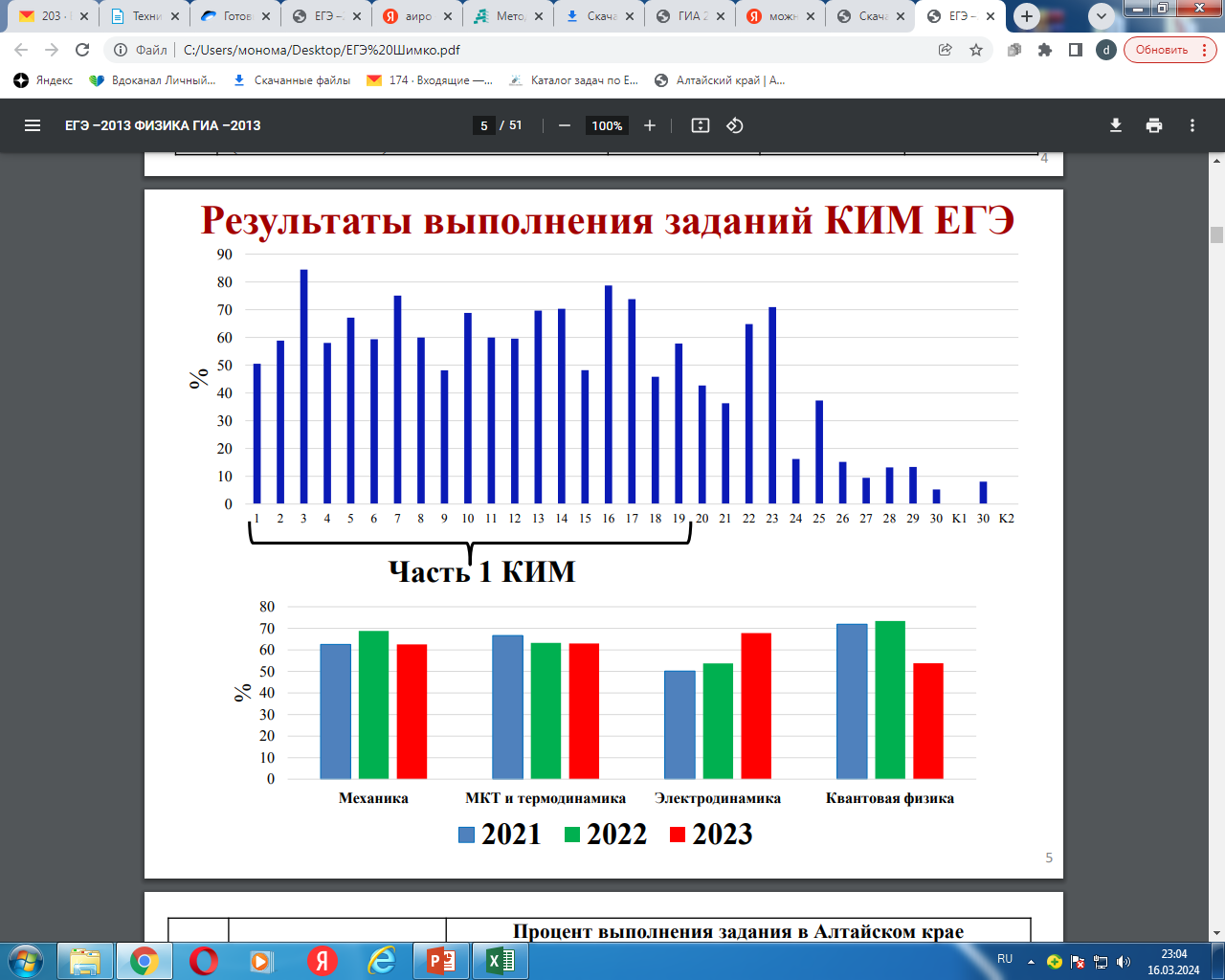 Заголовок слайда
1
Текст
2
Текст
3
Текст
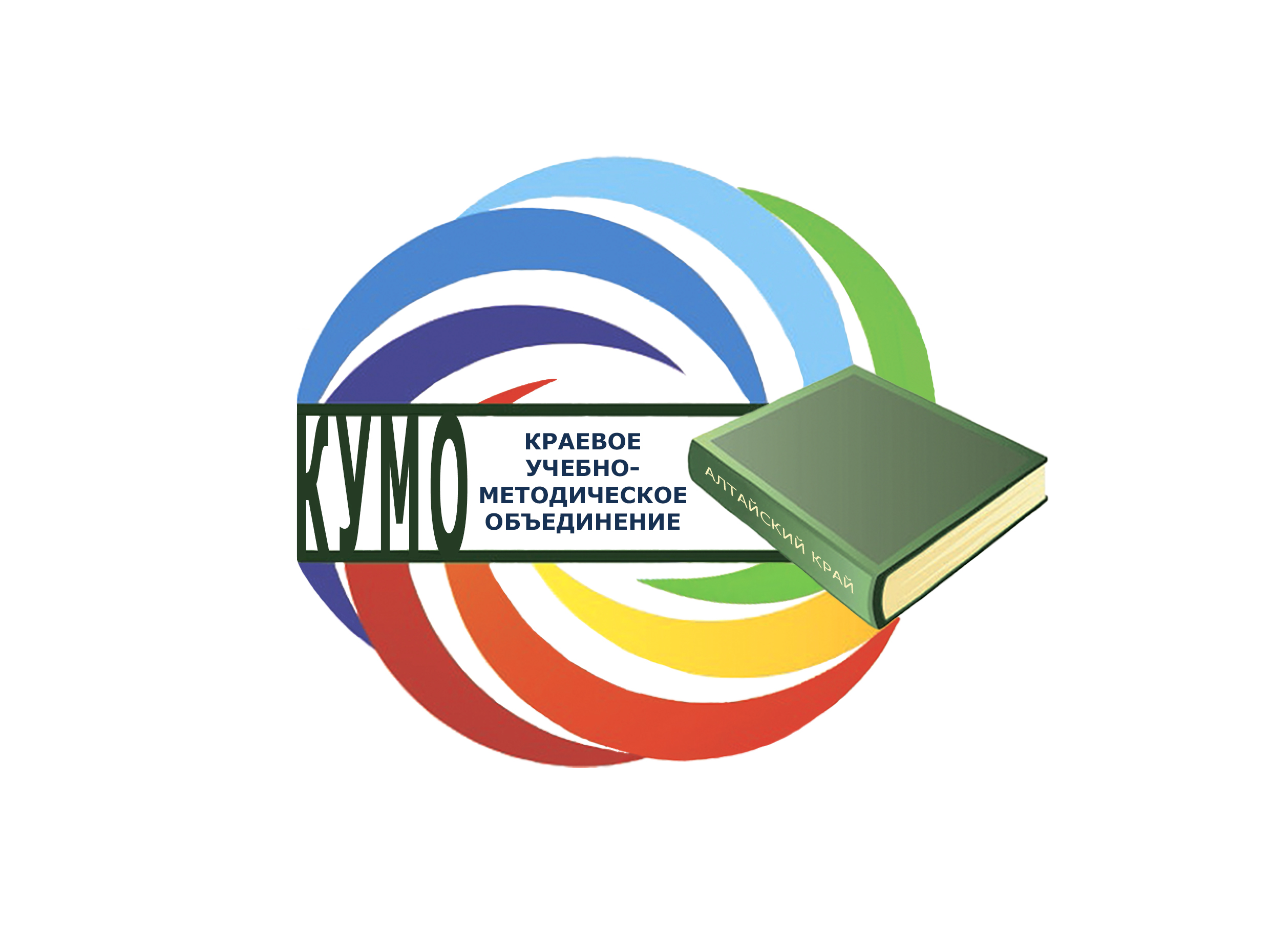 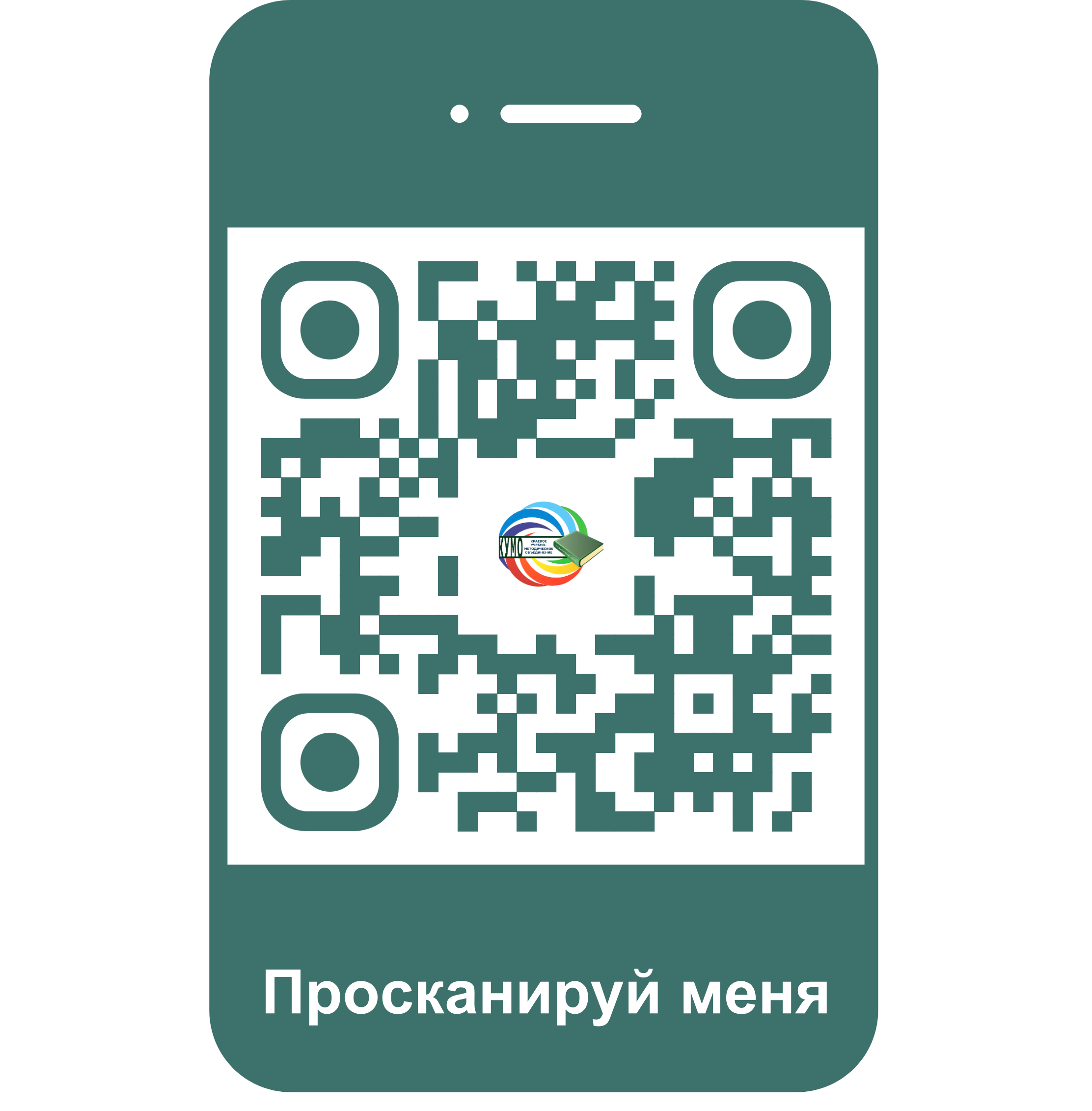 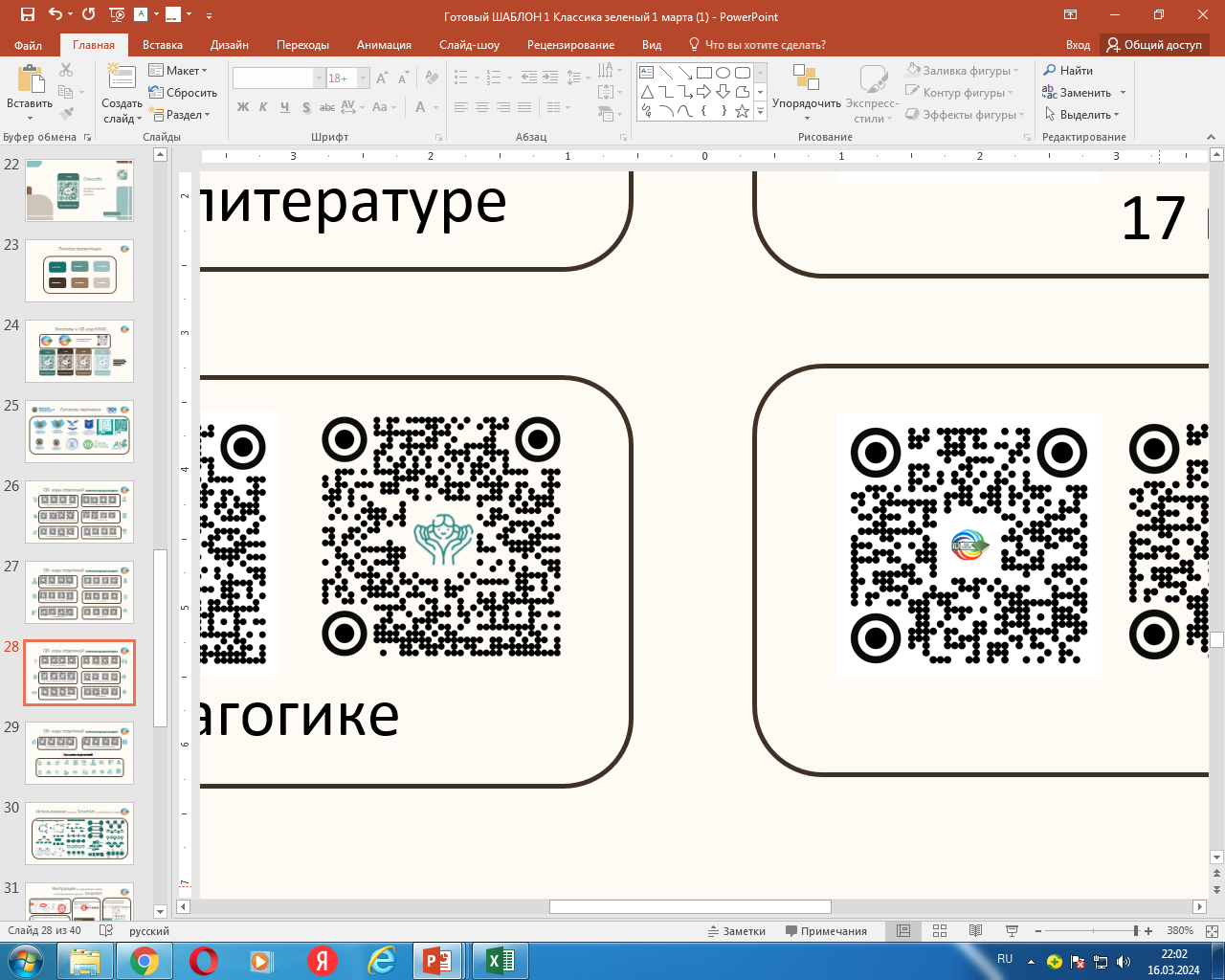 Более подробная информация о заданиях и ошибках ЕГЭ в разделе «Материалы мероприятий»https://iro22.ru/kumo/physics/helpful-information/#
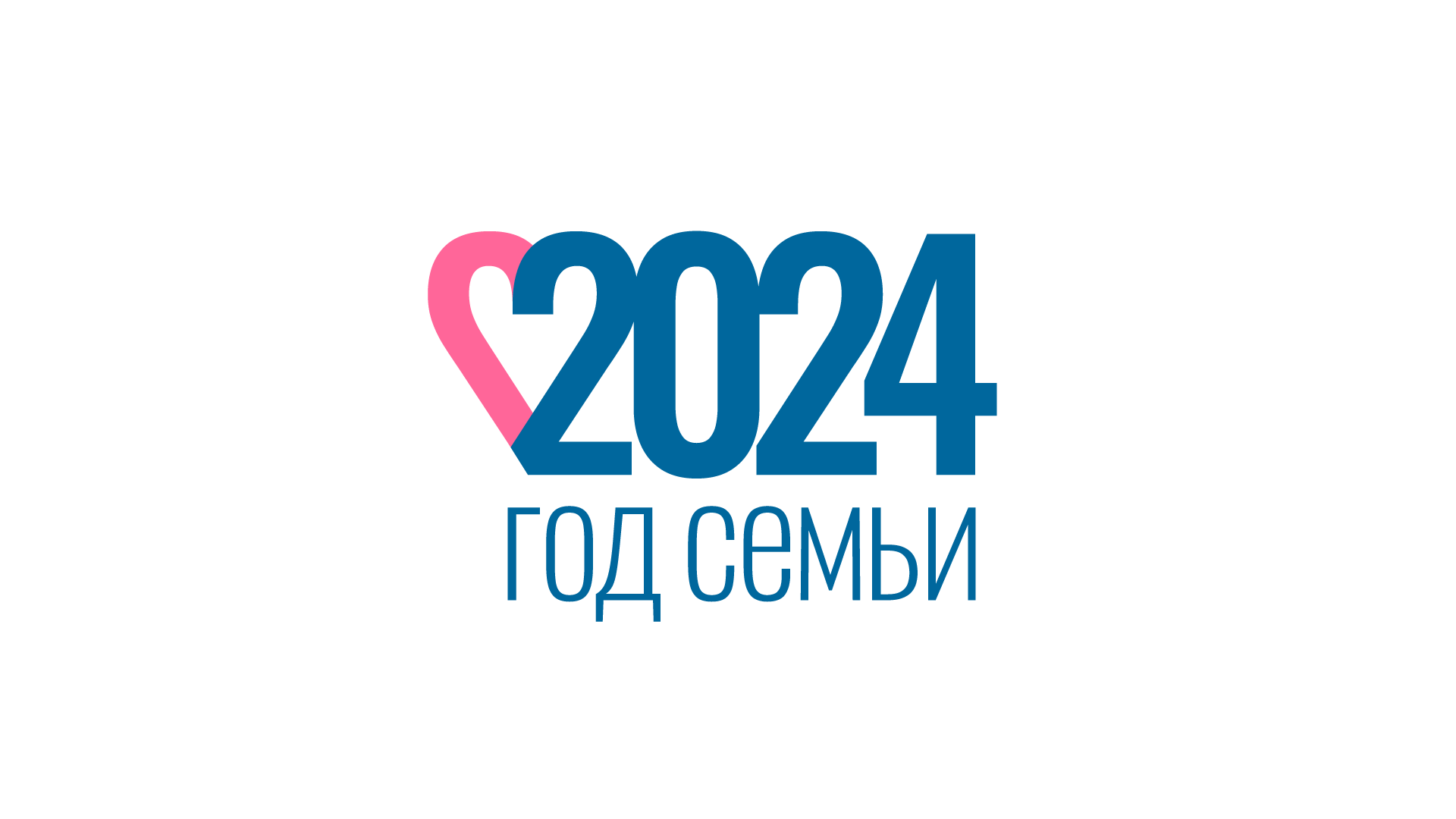 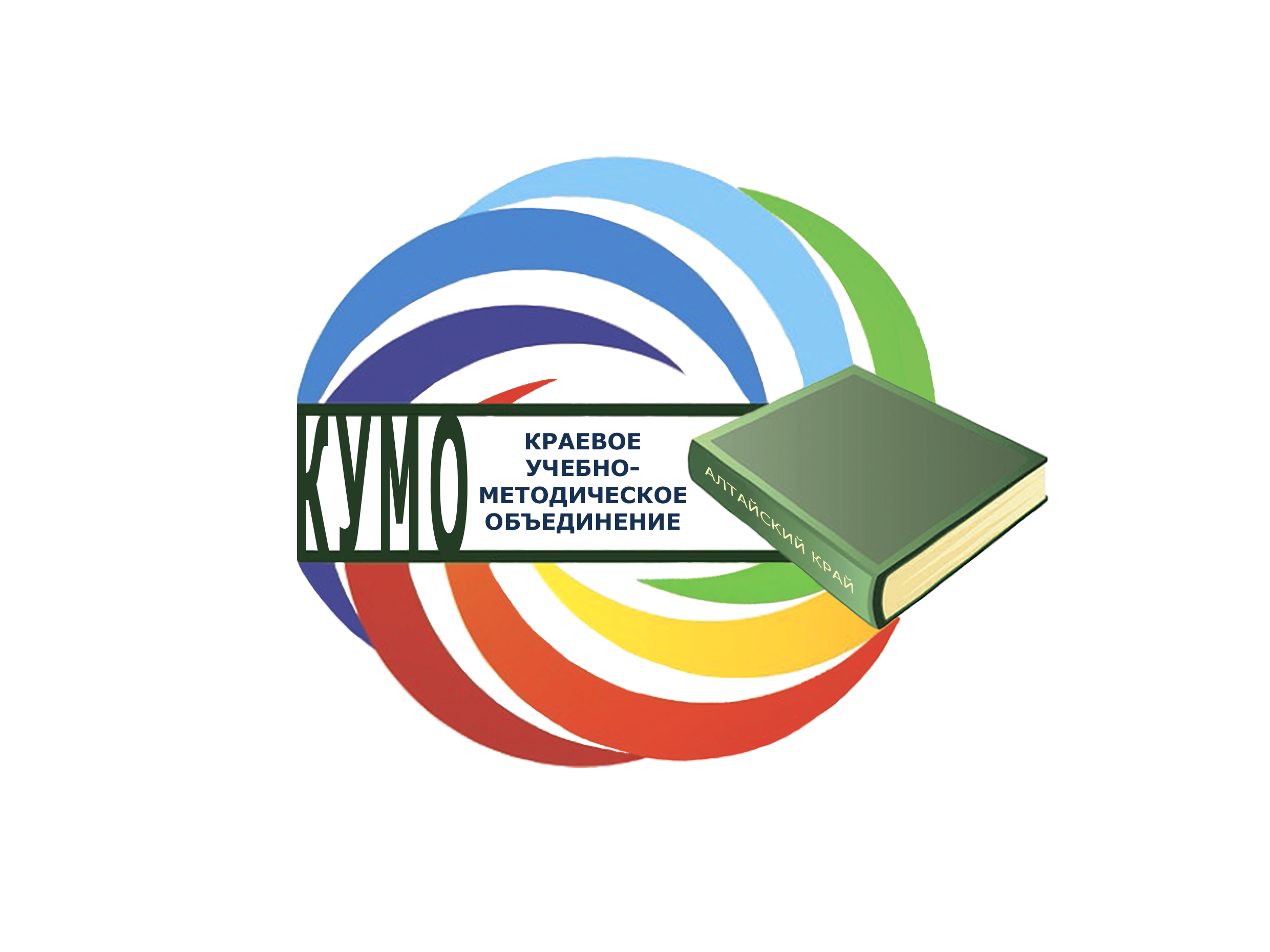 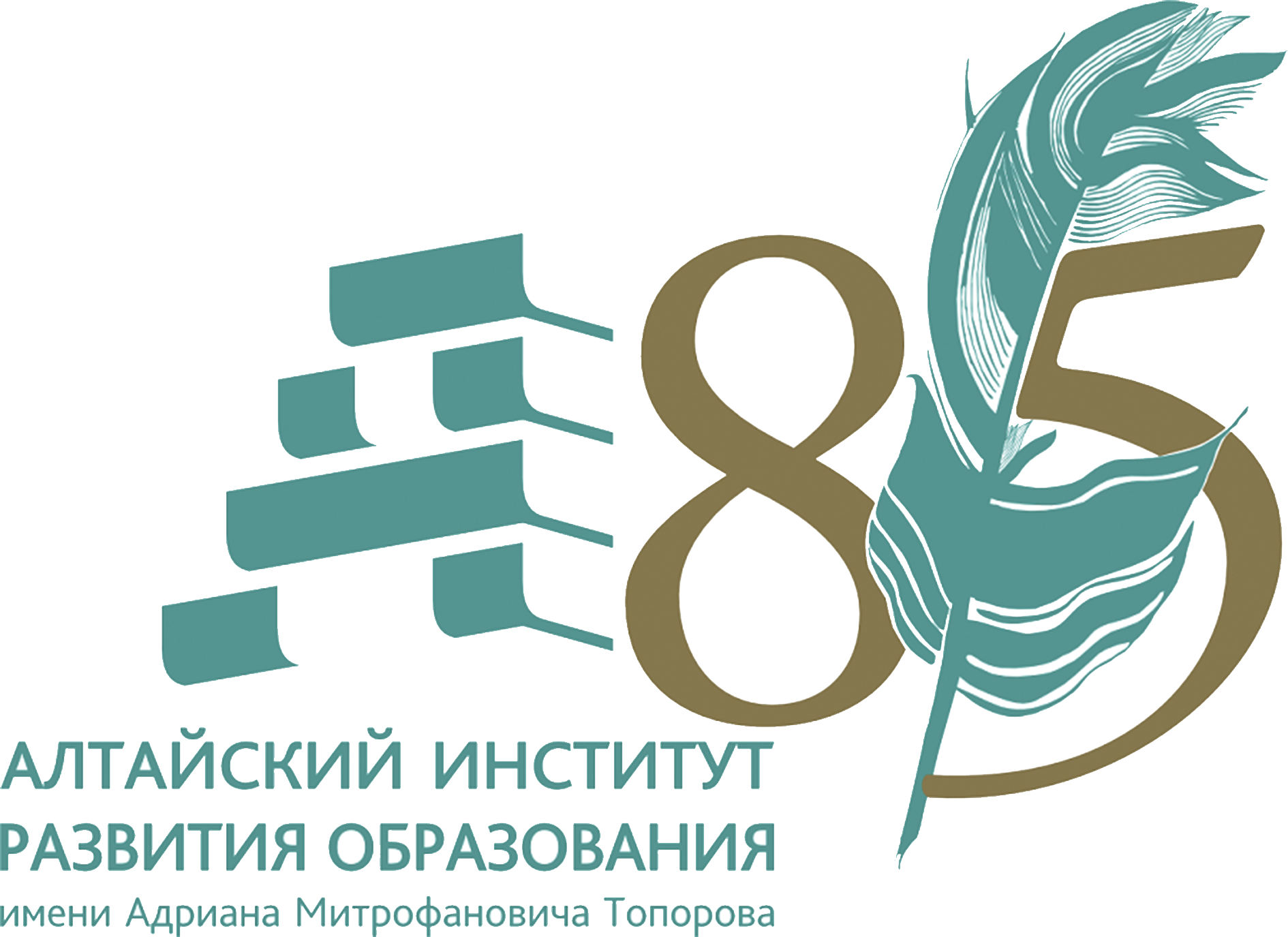 Чтим традиции, 
внедряем инновации
Спасибо за внимание